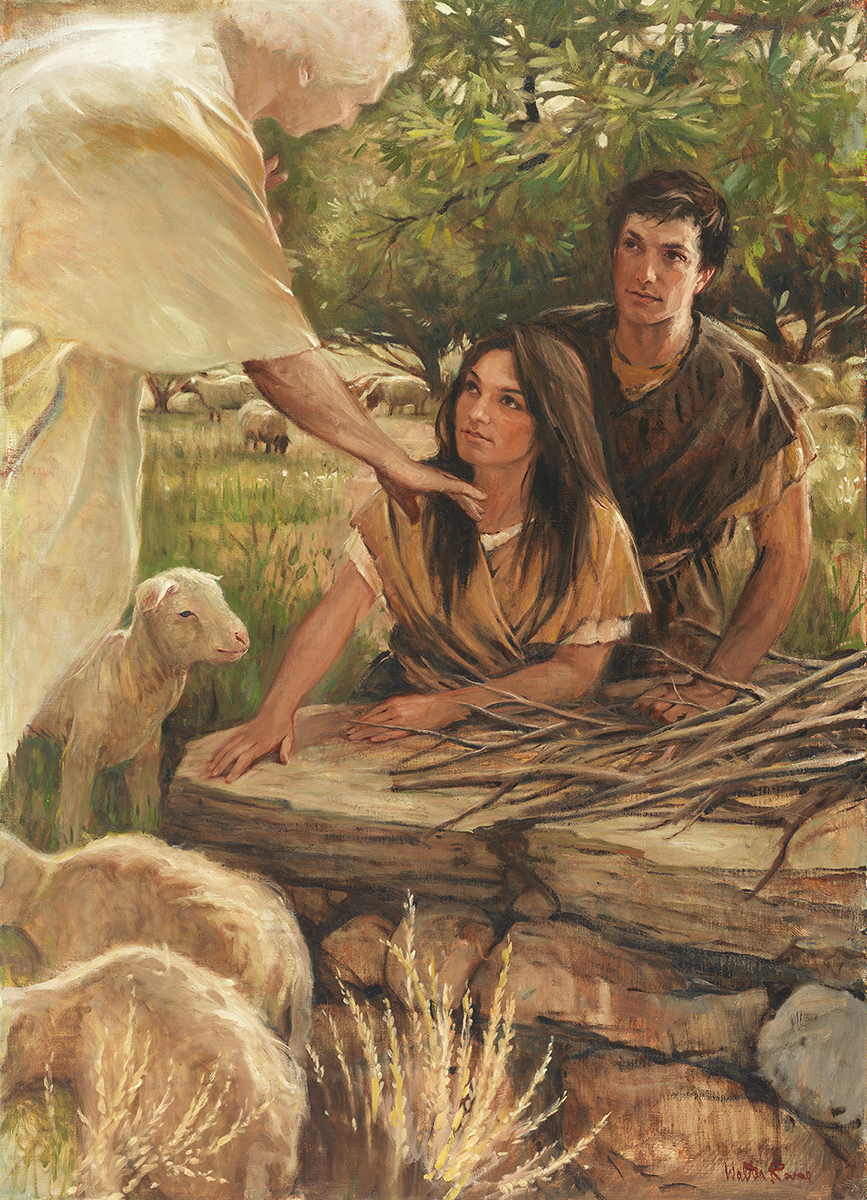 SEMINARY
Old Testament
LESSON 106
“Esther”
Esther 1-4
“Esther becomes queen of Persia, and Haman plots to destroy the Jews”
If you could have lived during any other time period in history, when would it have been and why? If you could have been born in any other place in the present, where would it have been and why?
Why has the Lord sent me to the earth at this time and placed me in my circumstances?
Esther 2:5-11, 16-17.
5 ¶ Now in Shushan the palace there was a certain Jew, whose name was Mordecai, the son of Jair, the son of Shimei, the son of Kish, a Benjamite;
6 Who had been carried away from Jerusalem with the captivity which had been carried away with Jeconiah king of Judah, whom Nebuchadnezzar the king of Babylon had carried away.
7 And he brought up Hadassah, that is, Esther, his uncle’s daughter: for she had neither father nor mother, and the maid was fair and beautiful; whom Mordecai, when her father and mother were dead, took for his own daughter.
8 ¶ So it came to pass, when the king’s commandment and his decree was heard, and when many maidens were gathered together unto Shushan the palace, to the custody of Hegai, that Esther was brought also unto the king’s house, to the custody of Hegai, keeper of the women.
9 And the maiden pleased him, and she obtained kindness of him; and he speedily gave her her things for purification, with such things as belonged to her, and seven maidens, which were meet to be given her, out of the king’s house: and he preferred her and her maids unto the best place of the house of the women.
10 Esther had not shewed her people nor her kindred: for Mordecai had charged her that she should not shew it.
11 And Mordecai walked every day before the court of the women’s house, to know how Esther did, and what should become of her.
16 So Esther was taken unto king Ahasuerus into his house royal in the tenth month, which is the month Tebeth, in the seventh year of his reign.
17 And the king loved Esther above all the women, and she obtained grace and favour in his sight more than all the virgins; so that he set the royal crown upon her head, and made her queen instead of Vashti.
Why didn’t the king know that Esther was a Jew?
Esther 3:1-2, 5-6, 8-13.
1 After these things did king Ahasuerus promote Haman the son of Hammedatha the Agagite, and advanced him, and set his seat above all the princes that were with him.
2 And all the king’s servants, that were in the king’s gate, bowed, and reverenced Haman: for the king had so commanded concerning him. But Mordecai bowed not, nor did him reverence.
5 And when Haman saw that Mordecai bowed not, nor did him reverence, then was Haman full of wrath.
6 And he thought scorn to lay hands on Mordecai alone; for they had shewed him the people of Mordecai: wherefore Haman sought to destroy all the Jews that were throughout the whole kingdom of Ahasuerus, even the people of Mordecai.
8 ¶ And Haman said unto king Ahasuerus, There is a certain people scattered abroad and dispersed among the people in all the provinces of thy kingdom; and their laws are diverse from all people; neither keep they the king’s laws: therefore it is not for the king’s profit to suffer them.
9 If it please the king, let it be written that they may be destroyed: and I will pay ten thousand talents of silver to the hands of those that have the charge of the business, to bring it into the king’s treasuries.
10 And the king took his ring from his hand, and gave it unto Haman the son of Hammedatha the Agagite, the Jews’ enemy.
11 And the king said unto Haman, The silver is given to thee, the people also, to do with them as it seemeth good to thee.
12 Then were the king’s scribes called on the thirteenth day of the first month, and there was written according to all that Haman had commanded unto the king’s lieutenants, and to the governors that were over every province, and to the rulers of every people of every province according to the writing thereof, and to every people after their language; in the name of king Ahasuerus was it written, and sealed with the king’s ring.
13 And the letters were sent by posts into all the king’s provinces, to destroy, to kill, and to cause to perish, all Jews, both young and old, little children and women, in one day, even upon the thirteenth day of the twelfth month, which is the month Adar, and to take the spoil of them for a prey.
What did Haman convince King Ahasuerus to approve?
What do you think you would have done in response?
Esther 4:1-3
1 When Mordecai perceived all that was done, Mordecai rent his clothes, and put on sackcloth with ashes, and went out into the midst of the city, and cried with a loud and a bitter cry;
2 And came even before the king’s gate: for none might enter into the king’s gate clothed with sackcloth.
3 And in every province, whithersoever the king’s commandment and his decree came, there was great mourning among the Jews, and fasting, and weeping, and wailing; and many lay in sackcloth and ashes.
How did the Jews respond to the decree?
What do you think could be a possible solution to this problem?
Esther 4:11
All the king’s servants, and the people of the king’s provinces, do know, that whosoever, whether man or woman, shall come unto the king into the inner court, who is not called, there is one law of his to put him to death, except such to whom the king shall hold out the golden sceptre, that he may live: but I have not been called to come in unto the king these thirty days.
Why did Mordecai’s suggestion for Esther to go to the king concern her?
What might you have concluded from the fact that the king had not asked to see you for 30 days?
Elder Dieter F. Uchtdorf, of the Twelve, Said:
“The Lord gave you your responsibilities for a reason. There may be people and hearts only you can reach and touch. Perhaps no one else could do it in quite the same way”
What can each of us do in a unique way?
Esther 4:15-17
15 ¶ Then Esther bade them return Mordecai this answer,
16 Go, gather together all the Jews that are present in Shushan, and fast ye for me, and neither eat nor drink three days, night or day: I also and my maidens will fast likewise; and so will I go in unto the king, which is not according to the law: and if I perish, I perish.
17 So Mordecai went his way, and did according to all that Esther had commanded him.
What was courageous about Esther’s decision?
Why do you think Esther asked that all of the Jews in the city fast for three days before she went in to see the king?
What principle can we learn from Esther about preparing to do difficult things?
If we fast and pray for the Lord’s help, He can bless us with spiritual strength to do difficult things.
Esther 5-10
“Esther reveals Haman’s plot, and the Jews prevail against their enemies”
Why do you think Esther was willing to risk her life?
Esther 5:2-3
2 And it was so, when the king saw Esther the queen standing in the court, that she obtained favour in his sight: and the king held out to Esther the golden sceptre that was in his hand. So Esther drew near, and touched the top of the sceptre.
3 Then said the king unto her, What wilt thou, queen Esther? and what is thy request? it shall be even given thee to the half of the kingdom.